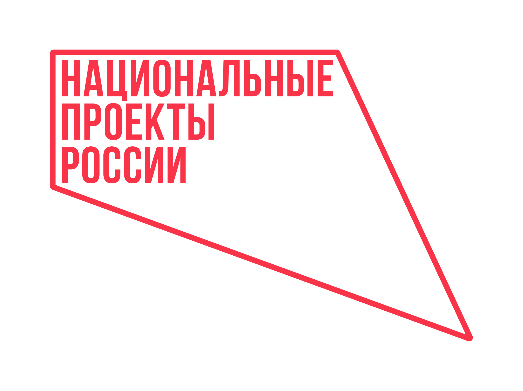 ФИНАНСОВАЯ ПОДДЕРЖКА БИЗНЕСА
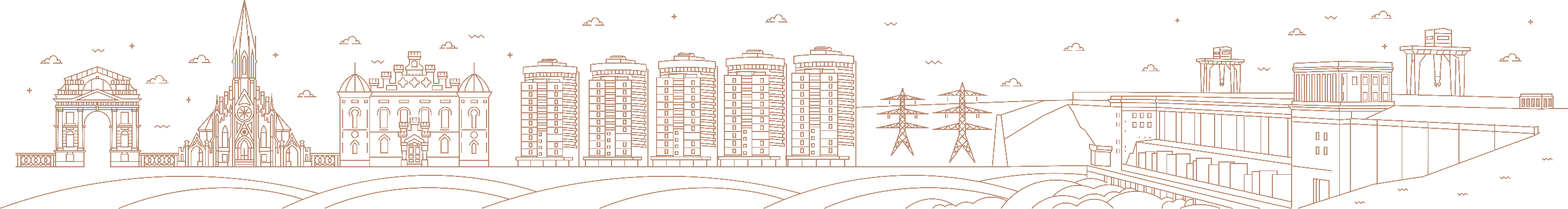 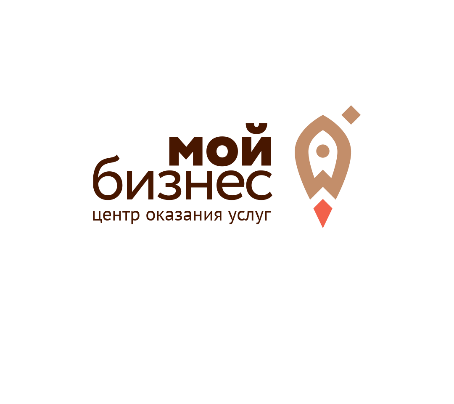 Где получить поддержку для бизнеса?
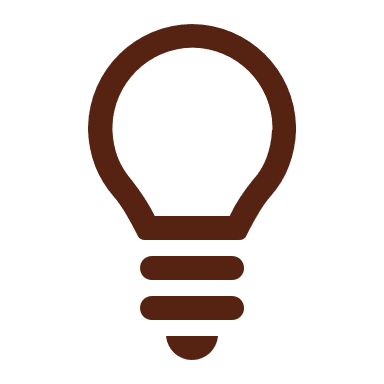 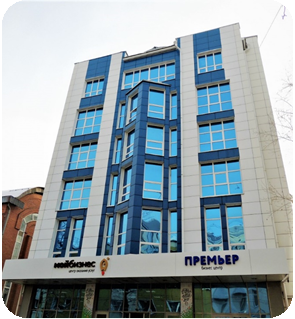 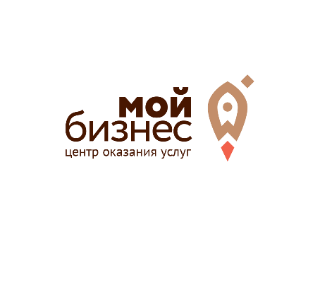 ФПП
Банки
МФЦ для бизнеса
Гарантийный Фонд
КРИО ФРП 
АИРИО
МСП БАНК
МФО
Где предпринимателю получить поддержку для бизнеса?
Центр «Мой бизнес» – это центр оказания комплекса услуг для предпринимателей и юридических лиц, в котором представители бизнеса могут получить услуги и поддержку по принципу «одного окна».
Центр расположен по адресу г. Иркутск, ул. Рабочая, 2 «А»
Услуги и поддержка для бизнеса по принципу «одного окна». 
Единая организация пространства
Единые регламенты и стандарты предоставления услуг
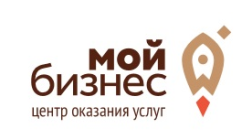 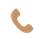 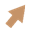 mb38.ru
+7 (3952) 202-102
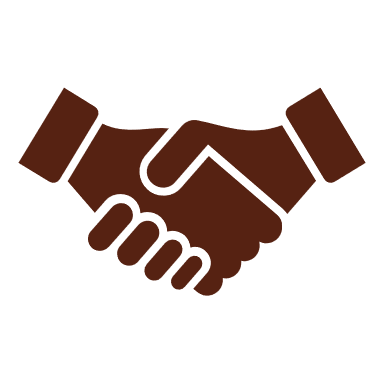 Центр Мой Бизнес осуществляет поддержку в направлениях:
Помощь в сборе документов 
и взаимодействии с организациями
Выступает поручителем по сделке 
(при необходимости)
Подбор необходимой формы финансирования
Сбор документов, сопровождение и согласование проекта
До 70%, но не более 42 млн. руб.
 от суммы кредита, займа, 
банковской гарантии и лизинга
Поручительство Центра Мой Бизнес может заменить большую часть залога – до 70% но не более 42 млн. рублей от кредита, займа, банковской гарантии или лизинга.
Подача заявки
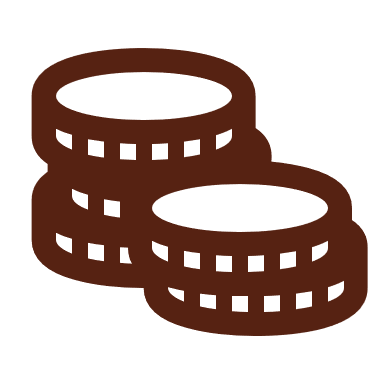 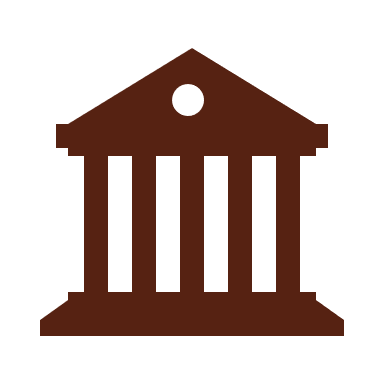 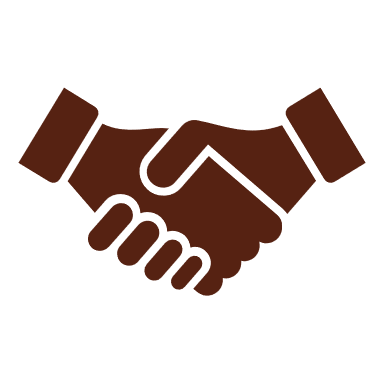 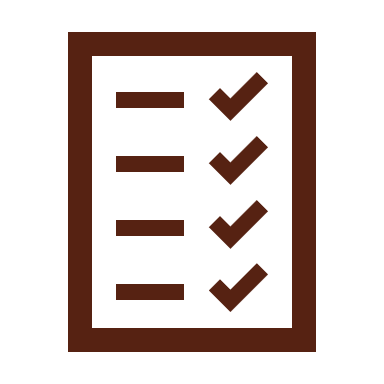 Регламент взаимодействия
3-10 дней
Заявка подается лично или на сайте fondirk.ru
Кредитование, займ, 
банковская гарантия, лизинг
Сбор, сопровождение и согласование проекта
Подбор необходимой формы финансирования проекта
Поиск финансовых организаций
Выступает поручителем по сделке 
(при необходимости)
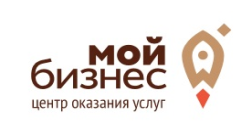 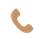 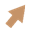 mb38.ru
+7 (3952) 202-102
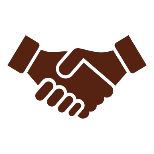 ГАРАНТИЙНЫЕ ПРОДУКТЫ
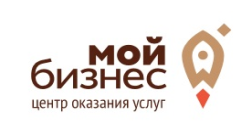 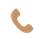 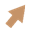 mb38.ru
+7 (3952) 202-102
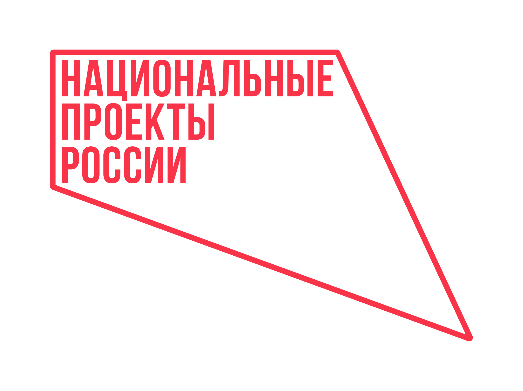 СПАСИБО  ЗА  ВНИМАНИЕ!
г. Иркутск, ул. Рабочая, 2А/4, 1 этаж
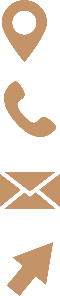 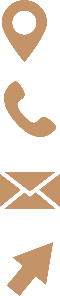 +7 (3952) 202-102
info@mb38.ru
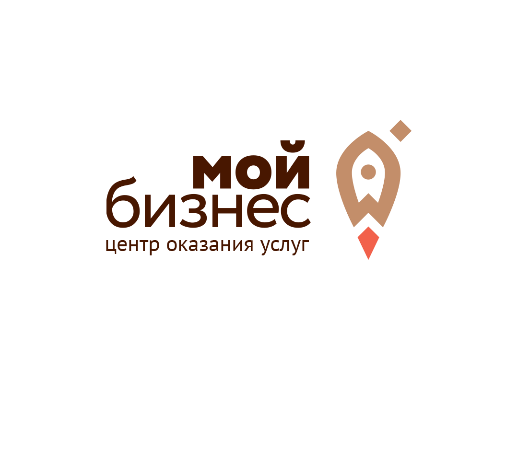 mb38.ru
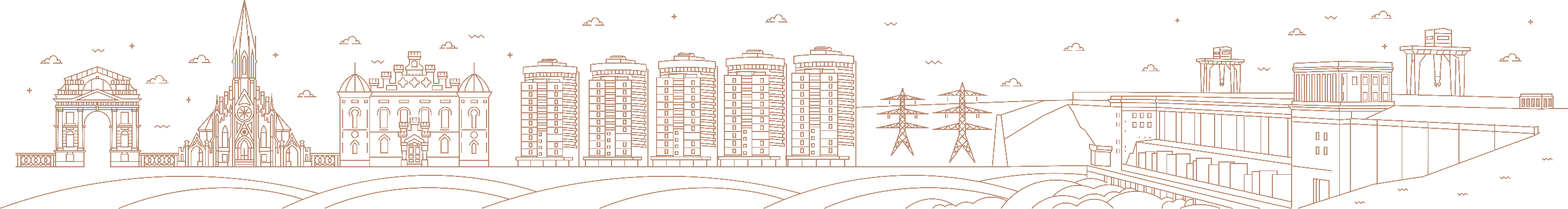